ASSESSMENT CENTRES
HELEN VAHEY
CAREER COACH
TU DUBLIN CAREER DEVELOPMENT CENTRE
Helen.Vahey@tudublin.ie
What are Assessment Centres?
Examples of Assessment Centre exercises
How to prepare?
What will we cover?
Performing on the Day?
An opportunity for an employer to assess your suitability against the skills required to do the job.
Employers/assessors can observe how you function in different contexts, individually and as part of a team.
A chance for you to demonstrate your skills and abilities in action as they relate to the job.
Assessors measure you against a set of competencies. Each exercise is designed to assess one or more of these areas. Do not worry if you think you perform badly at any stage - it is likely that you will have the chance to compensate later on.
What are Assessment Centres?
Case Studies
Role play
Presentations (topic may be issued on the day or in advance)
Discussion groups
In-tray exercises
Social events
Written exercises (e.g., drafting an email, memo or opinion)
Aptitude tests, ability tests and personality tests
Second round interviews
Examples of Assessment Centre exercises:
Check the instructions you receive from the employer – make sure you are clear about timings, location and any preparation instructions provided. If in doubt, contact the employer for clarification
How do I Prepare?
Allow time to practice for any psychometric testing, sample case tudies and prepare any material (e.g., presentations). Practicing with a friend or family member can help.
Review the job description & your company research to identify the skills, interests and experiences the employer is looking for.
By the time you reach the assessment centre stage you may already have had at least one interview with the organisation.
Firstly, reflect on your interview(s), what clues did that give you about the skills, aptitudes and personality attributes they might be looking for?
Secondly, review your CV and application form. 
Thirdly, Check out key resources linked below:
TU Dublin Career Dev Centre
TU Dublin Assessment Centres Handout
Gradireland
Prospects
Explore the company’s website, press releases, social media and any published financial reports and strategies so that you can demonstrate your preparation, opinions, ideas and strategic thinking.
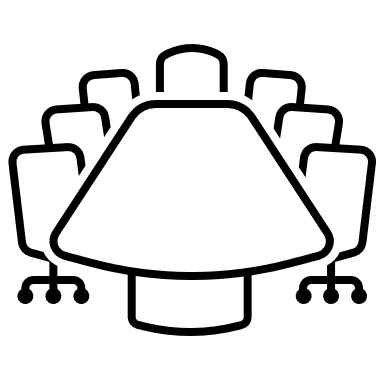 Check out the competition – be ready to demonstrate your understanding of the organisation’s context, wider industry trends and prospects.
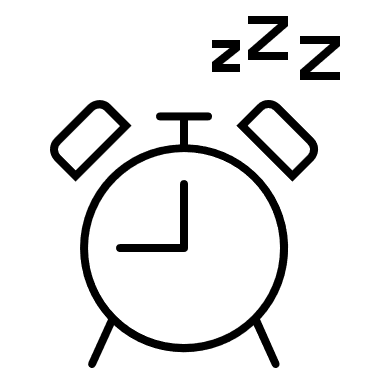 Get a good night’s rest, plan your outfit the night before and eat breakfast.  Plan your journey route and if it is virtual, check your IT & be online early.
On the Day
Key exercises
IN TRAY EXERCISES
PRESENTATIONS
CASE STUDIES
You may be told the topic in advance, be asked to select your own or be given a topic on the day and a little time to prepare it.

Figure out what format the presentation will be, what IT will be available, who your audience will be. Think about what you are trying to communicate and plan accordingly. Be clear and concise.

Be aware of your body language, speed at which you talk and eye contact.
Read the instructions and background info carefully and thoroughly. Try to stay calm & and watch the time. 

Scan through all items in the in-tray or email inbox to get an overall view. Prioritise, delegate, forward or defer. Identify key issues and any action that must be taken - how, by whom and
by when. 
Highlight any possible issues. If asked to draft a written response be brief and concise yet comprehensive. No wrong or right answers!
In these exercises, you will be given a set of documents relating to a hypothetical or real-life situation.
You are likely to be asked, individually or as part of a group, to analyse it and to give brief verbal or written report of your recommendations.
Key exercises
GROUP ACTIVITIES
APTITUDE OR ABILITY ASSESSMENTS
PERSONALITY QUESTIONNAIRES
Formal tests, completed on-line or on an answer sheet. To test your reasoning and cognitive capability, usually to a strict deadline. Often multiple choice questions. You will be given instructions and there will be some example questions to try.

Verbal tests - such as verbal reasoning, analysis and word sort; 
Numerical tests - such as reasoning, analysis and sequential tests; 
Diagrammatic and spatial reasoning - testing your sense of logic and visual thinking and organisation skills; 
Specific tests - for example syntax for computer programming, data checking or mechanics.
Employers use group activities to assess your interpersonal and communication skills. You may have to complete a practical task, complete a case study take part in a discussion or social activity.
Work co-operatively to achieve a common goal. Demonstrate leadership by listening carefully, taking the initiative, facilitating others to speak, reflecting on what has been discussed. Quality v. quantity in terms of your input.
These are not tests but indicators of your personality type. They may have a
time limit for completion. There are no right or wrong answers - the
questionnaire is intended to give the employer a profile of your interests and
your working style.

Do some practice questionnaires.
Answer honestly, being yourself and as relaxed as possible.
Be authentic - be yourself.
Alternate between taking charge and taking a back seat to show you can both take initiative and follow orders. 
Focus on each task independently, if you feel one didn’t go well, don’t dwell on it, move on and approach the next task optimistically.
Let your thought processes show and don’t be afraid to voice your opinions but yet be mindful to avoid overpowering the discussion.
Don’t focus on the other candidates, generally you are not in competition with others.
Involve others group discussions. 
Calmly read  the brief for each task and maintain focus on the objectives.
During social breaks such as lunchtime, try to engage in conversation with others.
Be positive and as engaging as you can be for the duration.
Remember your body language and facial expressions speak volumes.
Performing on the Day
Thank You!
KEY RESOURCES:
TU Dublin Career Dev Centre
TU Dublin Assessment Centres Handout
Gradireland
Prospects